UNIT-IV
CONCURRENCY AND EXCEPTION HANDLING
By
Mr. T. M. Jaya Krishna M.Tech
Concurrency
Introduction
Concurrency in s/w execution
Occurs at 4 levels
Instruction level
Statement level
Unit level
Program level
[Speaker Notes: Concurrency in software execution can occur at four different levels:
Instruction level (executing two or more machine instructions simultaneously)
Statement level (executing two or more high-level language statements simultaneously)
Unit level (executing two or more subprogram units  simultaneously)
Program level (executing two or more programs simultaneously)]
Subprogram-Level Concurrency
Fundamental Concepts:
Task
Unit = prog. Similar  subprogram that c in concurrent execution w other unit’s = same prog.
Support 1 thread = control
Processes (sometime’s)
Characteristics distinguish task subprogram:
Implicitly started
Prog. Unit invokes – need  not wait  task  complete  before continuing it’s own
After execution control may | may not return  unit that started it
Categories:
Heavyweight – executes in own address space
Lightweight – (all) executes in same address space
[Speaker Notes: A task is a unit of a program, similar to a subprogram, that can be in concurrent execution with other units of the same program. Each task in a program can support one thread of control. Tasks are sometimes called processes. In some languages, for example Java and C#, certain methods serve as tasks. Such methods are executed in objects called threads.
Three characteristics of tasks distinguish them from subprograms.
A task may be implicitly started, whereas a subprogram must be explicitly called.
When a program unit invokes a task, in some cases it need not wait for the task to complete its execution before continuing its own.
when the execution of a task is completed, control may or may not return to the unit that started that execution.
Tasks fall into two general categories: heavyweight and lightweight.
	Heavyweight task executes in its own address space.
	Lightweight tasks all run in the same address space.
It is easier to implement lightweight tasks than heavyweight tasks.  Furthermore, lightweight tasks can be more efficient than heavyweight tasks, because less effort is required to manage their execution.
A task can communicate with other tasks through shared nonlocal  variables, through message passing, or through parameters.]
Subprogram-Level Concurrency
Fundamental Concepts:
Task
Communication b/n tasks thru shared nonlocal variables thru message passing | parameters
Synchronization:
Mechanism  control order = execution
2 types:
Cooperation synchronization
Simple form = it - - producer-consumer problem
Competition synchronization
Race condition occurs (with out competition synch.)
[Speaker Notes: A task can communicate with other tasks through shared nonlocal variables, through message passing, or through parameters. 
If a task does not communicate with or affect the execution of any other task in the program in any way, it is said to be disjoint. 
Because tasks often work together to create simulations or solve problems and therefore are not disjoint, they must use some form of communication to either synchronize their executions or share data or both.
Synchronization is a mechanism that controls the order in which tasks execute. Two kinds of synchronization are required when tasks share data: cooperation and competition.
Cooperation synchronization is required  between task A and task B when task A must wait for task B to complete some specific activity before task A can begin or continue its execution. 	
Competition synchronization is required between two tasks when both require the use of some resource that cannot be simultaneously used.
Specifically, if task A needs to access shared data location x while task B is accessing x, task A must wait for task B to complete its processing of x.
A simple form of cooperation synchronization can be illustrated by a common problem called the producer-consumer problem.]
Subprogram-Level Concurrency
Fundamental Concepts:
Task
Scheduler
Manages sharing = processors
c in different states:
New
Ready
Running
Blocked
Dead
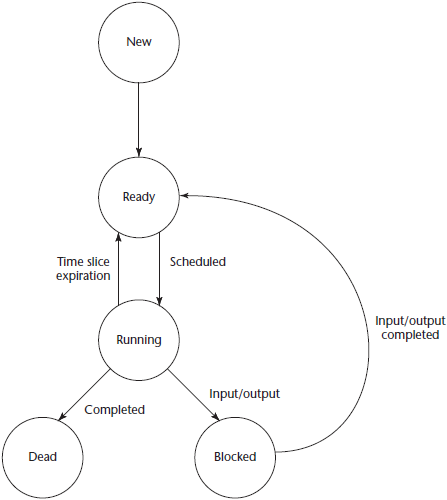 [Speaker Notes: Mechanisms for synchronization must be able to delay task execution. Synchronization imposes an order of execution on tasks that is enforced with these delays. 
To understand what happens to tasks through their lifetimes, we must consider how task execution is controlled. Regardless of whether a machine has a single processor or more than one, there is always the possibility of there being more tasks than there are processors. 
A run-time system program called a scheduler manages the sharing of processors among the tasks.
If there were never any interruptions and tasks all had the same priority, the scheduler could simply give each task a time slice, such as 0.1 second, and when a task’s turn came, the scheduler could let it execute on a processor for that amount of time.
Tasks can be in several different states:
New: A task is in the new state when it has been created but has not yet begun its execution.
Ready: A ready task is ready to run but is not currently running. Tasks that are ready to run are stored in a queue that is often called the task ready queue.
Running: It is one that is currently executing; i.e. it has a processor and its code is being executed.
Blocked: A task that is blocked has been running, but that execution was interrupted by one of several different events, the most common of which is an input or output operation.
Dead: A dead task is no longer active in any sense.]
Subprogram-Level Concurrency
Language Design for Concurrency:
implemented thru libraries
Lang.’s support concurrency
Beginning w PL/I [middle 1960s] &
+ing contemporary lang.’s
Ada 95, Java, C#, F#, Python, & Ruby
Design Issues:
competition and cooperation synchronization
Application influence task scheduling (H?)
tasks start & end their executions (H? & wn?)
they are created (H? & wn?)
[Speaker Notes: In some cases, concurrency is implemented through libraries.
Among these is OpenMP, an applications programming interface to support shared memory multiprocessor programming in C, C++, and Fortran on a variety of platforms.
A number of languages have been designed to support concurrency, beginning with PL/I (Programming Language 1) in the middle 1960s and including the contemporary languages Ada 95, Java, C#, F#, Python, and Ruby.
Design Issues:
The most important design issues for language support for concurrency is competition and cooperation synchronization, In addition to these, there are several design issues of secondary importance.
Prominent (famous) among them is how an application can influence task scheduling. Also, there are the issues of how and when tasks start and end their executions, and how and when they are created.
The following sections discuss three alternative answers to the design issues for concurrency: semaphores, monitors, and message passing.]
Subprogram-Level ConcurrencySemaphores
Semaphores used  provide
Synchronization = tasks
Introduced – 1965
Competition synchronization thru mutual exclusive access  shared data structures
cooperation synchronization
Limited access  data structures (guard - - used)
guard code executed
Specified condition - - true
[Speaker Notes: A semaphore is a simple mechanism that can be used to provide synchronization of tasks.
Introduction:
In an effort to provide competition synchronization through mutually exclusive access to shared data structures, Edsger Dijkstra devised semaphores in 1965. Semaphores can also be used to provide cooperation synchronization. 
To provide limited access to a data structure, guards can be placed around the code that accesses the structure. A guard is a linguistic device that allows the guarded code to be executed only when a specified condition is true.
So, a guard can be used to allow only one task to access a shared data structure at a time. A semaphore is an implementation of a guard. Specifically, a semaphore is a data structure that consists of an integer and a queue that stores task descriptors. 
A task descriptor is a data structure that stores all of the relevant information about the execution state of a task.
The only two operations provided for semaphores were originally named P and V by Dijkstra, after the two Dutch words passeren (to pass) and vrygeren (to release) (Andrews and Schneider, 1983). We will refer to these as wait and release, respectively, in the remainder of this section.]
Subprogram-Level Concurrency Cooperation Synchronization
Example = shared buffer used by producers & consumers 
illustrate the different approaches  providing cooperation and competition synchronization. 
For cooperation synchronization
buffer must have some way = recording positions
counter component = semaphore c used  this purpose
One semaphore variable
Example:
Emptyspots  maintain no. =  empty locations
Example buffer designed as abstract data type - - DEPOSIT
fullspots  maintain no. = filled locations
Example buffer designed as abstract data type - - FETCH
[Speaker Notes: we use the example of a shared buffer used by producers and consumers to illustrate the different approaches to providing cooperation and competition synchronization. 
For cooperation synchronization, such a buffer must have some way of recording both the number of empty positions and the number of filled positions in the buffer (to prevent buffer underflow and overflow). 
The counter component of a semaphore can be used for this purpose. One semaphore variable—for example, emptyspots—can use its counter to maintain the number of empty locations in a shared buffer used by producers and consumers, and another—say, fullspots—can use its counter to maintain the number of filled locations in the buffer. 
The queues of these semaphores can store the descriptors of tasks that have been forced to wait for access to the buffer. The queue of emptyspots can store producer tasks that are waiting for available positions in the buffer; the queue of fullspots can store consumer tasks waiting for values to be placed in the buffer.
Our example buffer is designed as an abstract data type in which all data enters the buffer through the subprogram DEPOSIT, and all data leaves the buffer through the subprogram FETCH. 
The DEPOSIT subprogram needs only to check with the emptyspots semaphore to see whether there are any empty positions. If there is at least one, it can proceed with the DEPOSIT, which must have the side effect of decrementing the counter of emptyspots. 
If the buffer is full, the caller to DEPOSIT must be made to wait in the emptyspots queue for an empty spot to become available. When the DEPOSIT is complete, the DEPOSIT subprogram increments the counter of the fullspots semaphore to indicate that there is one more filled location in the buffer.]
Subprogram-Level Concurrency Cooperation Synchronization
pseudo code descriptions – wait & release:
wait(aSemaphore)
if aSemaphore’s counter > 0 then
decrement aSemaphore’s counter
else
put the caller in aSemaphore’s queue
attempt to transfer control to some ready task
(if the task ready queue is empty, deadlock occurs)
end if
release(aSemaphore)
if aSemaphore’s queue is empty (no task is waiting) then
increment aSemaphore’s counter
else
put the calling task in the task-ready queue
transfer control to a task from aSemaphore’s queue
end
[Speaker Notes: The FETCH subprogram has the opposite sequence of DEPOSIT. It checks the fullspots semaphore to see whether the buffer contains at least one item. If it does, an item is removed and the emptyspots semaphore has its counter incremented by 1. 
If the buffer is empty, the calling task is put in the fullspots queue to wait until an item appears. When FETCH is finished, it must increment the counter of emptyspots. 
The operations on semaphore types often are not direct—they are done through wait and release subprograms. Therefore, the DEPOSIT operation just described is actually accomplished in part by calls to wait and release. Note that wait and release must be able to access the task-ready queue.
The wait semaphore subprogram is used to test the counter of a given semaphore variable. If the value is greater than zero, the caller can carry out its operation. In this case, the counter value of the semaphore variable is decremented to indicate that there is now one fewer of whatever it counts.
If the value of the counter is zero, the caller must be placed on the waiting queue of the semaphore variable, and the processor must be given to some other ready task.
The release semaphore subprogram is used by a task to allow some other task to have one of whatever the counter of the specified semaphore variable counts.
If the queue of the specified semaphore variable is empty, which means no task is waiting, release increments its counter (to indicate there is one more of whatever is being controlled i.e. now available). If one or more tasks are waiting, release moves one of them from the semaphore queue to the ready queue.]
Subprogram-Level Concurrency Competition Synchronization
Buffer example provide competition synchronization
Access  structure c controlled w additional semaphore
Binary semaphore
Value – 1
Wait stmt allow access
Value – 0
Placed in queue
semaphore access, fullspots, emptyspots;
access.count = 1;
fullspots.count = 0;
emptyspots.count = BUFLEN;
task producer;
loop
-- produce VALUE --
wait(emptyspots); { wait for a space }
wait(access); { wait for access }
DEPOSIT(VALUE);
release(access); { relinquish access }
release(fullspots); { increase filled spaces }
end loop;
end producer;
task consumer;
loop
wait(fullspots); { make sure it is not empty }
wait(access); { wait for access }
FETCH(VALUE);
release(access); { relinquish access }
release(emptyspots); { increase empty spaces }
-- consume VALUE --
end loop
end consumer;
[Speaker Notes: Our buffer example does not provide competition synchronization. Access to the structure can be controlled with an additional semaphore.
This semaphore need not count anything but can simply indicate with its counter whether the buffer is currently being used.
The wait statement allows the access only if the semaphore’s counter has the value 1, which indicates that the shared buffer is not currently being accessed. If the semaphore’s counter has a value of 0, there is a current access taking place, and the task is placed in the queue of the semaphore.
Notice that the semaphore’s counter must be initialized to 1. The queues of semaphores must always be initialized to empty before use of the queue can begin. 
A semaphore that requires only a binary-valued counter, like the one used to provide competition synchronization in the following example, is called a binary semaphore.
The example pseudo code above illustrates the use of semaphores to provide both competition and cooperation synchronization for a concurrently accessed shared buffer. The access semaphore is used to ensure mutually exclusive access to the buffer. Remember that there may be more than one producer and more than one consumer.]
Subprogram-Level ConcurrencyEvaluation
Using semaphores  provide 
cooperation synchronization creates an unsafe programming environment (reason)
no way  check statically  the correctness  = their use
In the buffer example
Leaving out the wait(emptyspots) result in buffer overflow.
Leaving out the wait(fullspots) result in buffer underflow. 
Leaving out either of the releases would result in deadlock 
Reliability problems also arise in competition synchronization.
Leaving out wait(access) stmt in either task can cause insecure access  the buffer.
Leaving out the release(access) stmt in either task results in deadlock.
[Speaker Notes: Using semaphores to provide cooperation synchronization creates an unsafe programming environment.
There is no way to check statically for the correctness of their use, which depends on the semantics of the program in which they appear.
In the buffer example, leaving out the wait(emptyspots) statement of the producer task would result in buffer overflow.
Leaving out the wait(fullspots) statement of the consumer task would result in buffer underflow.
Leaving out either of the releases would result in deadlock. These are cooperation synchronization failures.
The reliability problems that semaphores cause in providing cooperation synchronization also arise when using them for competition synchronization.
Leaving out the wait(access) statement in either task can cause insecure access to the buffer. Leaving out the release(access) statement in either task results in deadlock.]
MonitorsIntroduction
First prog. lang. incorporates monitors:
Concurrent Pascal
Modula
CSP/k
Mesa
Contemporary lang.’s support monitors:
Ada
Java
C#
[Speaker Notes: One solution to some of the problems of semaphores in a concurrent environment is to encapsulate shared data structures with their operations and hide their  representations—that is, to make shared data structures abstract data types with some special restrictions. This solution can provide competition synchronization without semaphores by transferring responsibility for synchronization to the run-time system.
Introduction:
When the concepts of data abstraction were being formulated, the people involved in that effort applied the same concepts to shared data in concurrent programming environments to produce monitors.
According to Per Brinch Hansen (Brinch Hansen, 1977), Edsger Dijkstra suggested in 1971 that all synchronization operations on shared data be gathered into a single program unit. Brinch Hansen (1973) formalized this concept in the environment of operating systems. The following year, Hoare (1974) named these structures monitors.
The first programming language to incorporate monitors was Concurrent Pascal (Brinch Hansen, 1975). Modula (Wirth, 1977), CSP/k (Structured Concurrent Programming), and Mesa (ALGOL like language) also provide monitors. Among contemporary languages, monitors are supported by Ada, Java, and C#.]
MonitorsCompetition Synchronization
Most imp feature of monitor
shared data - - resident in monitor rather than in any = client units
Programmer does synchronize mutually exclusive access  shared data thru use = semaphores or other mechanisms
access mechanisms are part of the monitor (reason)
[Speaker Notes: Competition Synchronization:
One of the most important features of monitors is that shared data is resident in the monitor rather than in any of the client units.
The programmer does not synchronize mutually exclusive access to shared data through the use of semaphores or other mechanisms.
Because the access mechanisms are part of the monitor, implementation of a monitor can be made to guarantee synchronized access by allowing only one access at a time. 
Calls to monitor procedures are implicitly blocked and stored in a queue if the monitor is busy at the time of the call.]
MonitorsCooperation Synchronization
mutually exclusive access  shared data - - intrinsic with a monitor
cooperation between processes is still the task of the programmer
programmer (guarantee)
shared buffer does experience underflow or overflow. 
program containing 4 tasks & a monitor provides synchronized access  concurrently shared buffer (figure)
[Speaker Notes: Cooperation Synchronization:
Although mutually exclusive access to shared data is intrinsic (meaning సహజంగా చెందియున్న) with a monitor, cooperation between processes is still the task of the programmer. 
In particular, the programmer must guarantee that a shared buffer does not experience underflow or overflow. Different languages provide different ways of programming cooperation synchronization, all of which are related to semaphores.
A program containing four tasks and a monitor that provides synchronized access to a concurrently shared buffer is shown in Figure above.
In this figure, the interface to the monitor is shown as the two boxes labeled insert and remove (for the insertion and removal of data). The monitor appears exactly like an abstract data type – a data structure with limited access – which is what a monitor is.
Evaluation:
Monitors are a better way to provide competition synchronization than are semaphores, primarily because of the problems of semaphores. 
The cooperation synchronization is still a problem with monitors. Semaphores and monitors are equally powerful at expressing concurrency control – semaphores can be used to implement monitors and monitors can be used to implement semaphores.
Ada provides two ways to implement monitors. Ada 83 includes a general tasking model that can be used to support monitors. Ada 95 added a cleaner and more efficient way of constructing monitors, called protected objects. 
Both of these approaches use message passing as a basic model for supporting concurrency. The message-passing model allows concurrent units to be distributed, which monitors do not allow.]
Message passingThe Concept of Synchronous Message Passing
Synchronous Message passing
Tasks r often busy
Wn? Busy
interrupted by other units
Suppose task A and task B r both in execution
A wishes  send message  B. 
if B is busy
desirable  allow another task  interrupt it
[Speaker Notes: Introduction:
The first efforts to design languages that provide the capability for message passing among concurrent tasks were those of Brinch Hansen (1978) and Hoare (1978).
Concept of Synchronous Message passing:
Message passing can be either synchronous or asynchronous. Here, we describe synchronous message passing. 
The basic concept of synchronous message passing is that tasks are often busy, and when busy, they cannot be interrupted by other units.
Suppose task A and task B are both in execution, and A wishes to send a message to B. 
Clearly, if B is busy, it is not desirable to allow another task to interrupt it. That would disrupt B’s current processing.
Furthermore, messages usually cause associated processing in the receiver, which might not be sensible if other processing is incomplete.
The alternative is to provide a linguistic mechanism that allows a task to specify to other tasks when it is ready to receive messages. This approach is somewhat like an executive who instructs his or her secretary to hold all incoming calls until another activity, perhaps an important conversation, is completed. 
Later, when the current conversation is complete, the executive tells the secretary that he or she is now willing to talk to one of the callers who has been placed on hold.
Both cooperation and competition synchronization of tasks can be conveniently handled with the message-passing model.]
Java Threads
Concurrent units in Java r methods named run
Process
Run methods execute
Thread
Java thread
Lightweight tasks
2 ways  define class w run method
Define subclass = predefined class Thread & override its run method
Define subclass that inherits  its natural parent & implements Runnable interface
[Speaker Notes: The concurrent units in Java are methods named run, whose code can be in concurrent execution with other such methods (of other objects) and with the main method.
The process in which the run methods execute is called a thread. Java’s threads are lightweight tasks, which means that they all run in the same address space.
This is different from Ada tasks, which are heavyweight threads (they run in their own address spaces). One important result of this difference is that threads require far less overhead than Ada’s tasks.
There are two ways to define a class with a run method. One of these is to define a subclass of the predefined class Thread and override its run method. However, if the new subclass has a necessary natural parent, then defining it as a subclass of Thread obviously will not work.
In these situations, we define a subclass that inherits from its natural parent and implements the Runnable interface. 
Runnable provides the run method protocol, so any class that implements Runnable must define run. An object of the class that implements Runnable is passed to the Thread constructor. So, this approach still requires a Thread object.
In Ada, tasks can be either actors or servers and tasks communicate with each other through accept clauses. Java run methods are all actors and there is no mechanism for them to communicate with each other, except for the join method and through shared data.
Java threads is a complex topic—this section only provides an introduction to its simplest but most useful parts.]
Java ThreadsThread class
Thread class
Natural parent = other classes (any)
Provides services
Subclass related in natural way
Only class available
Concurrent java programs (create)
+des 5 constructors & collection = methods & constants
run method
start method
yield method
sleep method
join method
stop method
suspend method
resume method
[Speaker Notes: The Thread class is not the natural parent of any other classes. It provides some services for its subclasses, but it is not related in any natural way to their computational purposes. Thread is the only class available for creating concurrent Java programs.
The Thread class includes five constructors and a collection of methods and constants. The run method, which describes the actions of the thread, is always overridden by subclasses of Thread.
The start method of Thread starts its thread as a concurrent unit by calling its run method. The call to start is unusual in that control returns immediately to the caller, which then continues its execution, in parallel with the newly started run method.
Following is a skeletal subclass of Thread and a code fragment that creates an object of the subclass and starts the run method’s execution in the new thread:
class MyThread extends Thread {	public void run() { . . . }	}
. . .
Thread myTh = new MyThread();
myTh.start();
When a Java application program begins execution, a new thread is created (in which the main method will run) and main is called. Therefore, all Java application programs run in threads.
When a program has multiple threads, a scheduler must determine which thread or threads will run at any given time.
The Thread class provides several methods for controlling the execution of threads. The yield method, which takes no parameters, is a request from the running thread to surrender the processor voluntarily. The thread is put immediately in the task-ready queue, making it ready to run.
The sleep method has a single parameter, which is the integer number of milliseconds that the caller of sleep wants the thread to be blocked.]
Java ThreadsThread class
Thread class
Natural parent = other classes (any)
Provides services
Subclass related in natural way
Only class available
Concurrent java programs (create)
+des 5 constructors & collection = methods & constants
run method
start method
yield method
sleep method
join method
stop method
suspend method
resume method
[Speaker Notes: The join method is used to force a method to delay its execution until the run method of another thread has completed its execution. join is used when the processing of a method cannot continue until the work of the other thread is complete.
For example, we might have the following run method:
public void run() {
. . .
Thread myTh = new Thread();
myTh.start();
// do part of the computation of this thread
myTh.join(); // Wait for myTh to complete
// do the rest of the computation of this thread
}
The join method puts the thread that calls it in the blocked state, which can be ended only by the completion of the thread on which join was called. If that thread happens to be blocked, there is the possibility of deadlock.
To prevent this, join can be called with a parameter, which is the time limit in milliseconds of how long the calling thread will wait for the called thread to complete. For example, 
myTh.join(2000);
will cause the calling thread to wait two seconds for myTh to complete. If it has not completed its execution after two seconds have passed, the calling thread is put back in the ready queue, which means that it will continue its execution as soon as it is scheduled.]
Java ThreadsPriorities
Initially 
thread’s default priority 
thread that created it (same)
If main creates thread
Default priority - - constant NORM_PRIORITY (5)
2 other priorities:
MAX_PRIORITY (10)
MIN_PRIORITY (1)
Priority changed 
setPriority()
Current priority
getPriority()
[Speaker Notes: The priorities of threads need not all be the same. A thread’s default priority initially is the same as the thread that created it. If main creates a thread, its default priority is the constant NORM_PRIORITY, which is usually 5. Thread defines two other priority constants, MAX_PRIORITY and MIN_PRIORITY, whose values are usually 10 and 1, respectively.
The priority of a thread can be changed with the method setPriority. The new priority can be any of the predefined constants or any other number between MIN_PRIORITY and MAX_PRIORITY. The getPriority method returns the current priority of a thread. The priority constants are defined in Thread.]
Java ThreadsSemaphores
java.util.concurrent.Semaphore package
Defines semaphore class
Objects - implement
Counting semaphores
Has counter, queue (storing thread descriptors)
Semaphore class defines
acquire()
release()
[Speaker Notes: The java.util.concurrent.Semaphore package defines the Semaphore class. Objects of this class implement counting semaphores. A counting semaphore has a counter, but no queue for storing thread descriptors. The Semaphore class defines two methods, acquire and release, which correspond to the wait and release operations.
The basic constructor for Semaphore takes one integer parameter, which initializes the semaphore’s counter. For example, the following could be used to initialize the fullspots and emptyspots semaphores for the buffer example.
fullspots = new Semaphore(0);
emptyspots = new Semaphore(BUFLEN);
The deposit operation of the producer method would appear as follows:
emptyspots.acquire();
deposit(value);
fullspots.release();
Likewise, the fetch operation of the consumer method would appear as follows:
fullspots.acquire();
fetch(value);
emptyspots.release();]
Java Threads Competition Synchronization
Java methods
Synchronized
Synchronized method called thru specific object
Constructors
Synchronized
Competition synchronization on an object
Implemented
Specifying that the methods that access shared data r synchronized
[Speaker Notes: Java methods (but not constructors) can be specified to be synchronized. A synchronized method called through a specific object must complete its execution before any other synchronized method can run on that object. 
Competition synchronization on an object is implemented by specifying that the methods that access shared data are synchronized. The synchronized mechanism is implemented as follows: Every Java object has a lock.
Synchronized methods must acquire the lock of the object before they are allowed to execute, which prevents other synchronized methods from executing on the object during that time.
A synchronized method releases the lock on the object on which it runs when it completes its execution, even if that completion is due to an exception.
Consider the following skeletal class definition:
class ManageBuf {
private int [100] buf;
. . .
public synchronized void deposit(int item) { . . . }
public synchronized int fetch() { . . . }
. . .
}
The two methods defined in ManageBuf are both defined to be synchronized, which prevents them from interfering with each other while executing on the same object, when they are called by separate threads.]
Java Threads Cooperation Synchronization
Implemented:
wait()
object has wait list = all = the threads - called wait on object.
notify()
tell 1 waiting thread – event waiting  occurred
notifyAll()
awakens all threads (place – ready queue)
All the above defined in Object (root class = all java classes)
[Speaker Notes: Cooperation synchronization in Java is implemented with the wait, notify, and notifyAll methods, all of which are defined in Object, the root class of all Java classes. All classes except Object inherit these methods.
Object has a wait list of all of the threads that have called wait on the object. The notify method is called to tell one waiting thread that an event that it may have been waiting for has occurred. 
The specific thread that is awakened by notify cannot be determined, because the Java Virtual Machine ( JVM) chooses one from the wait list of the thread object at random. Because of this, along with the fact that the waiting threads may be waiting for different conditions, the notifyAll method is often used, rather than notify. 
The notifyAll method awakens all of the threads on the object’s wait list by putting them in the task ready queue.
The methods wait, notify, and notifyAll can be called only from within a synchronized method, because they use the lock placed on an object by such a method. The call to wait is always put in a while loop that is controlled by the condition for which the method is waiting.
The while loop is necessary because the notify or notifyAll that awakened the thread may have been called because of a change in a condition other than the one for which the thread was waiting. If it was a call to notifyAll, there is even a smaller chance that the condition being waited for is now true. Because of the use of notifyAll, some other thread may have changed the condition to false since it was last tested.]
Java Threads Cooperation Synchronization
Implemented:
wait()
notify()
notifyAll()
All methods c called only  w in a synchronized method
Call  wait()
While loop (always)
Reason
notify or notifyAll that awakened the thread – called because = change in a condition
[Speaker Notes: The wait method can throw InterruptedException, which is a descendant of Exception. Therefore, any code that calls wait must also catch InterruptedException. Assuming the condition being waited for is called theCondition, the conventional way to use wait is as follows:
try {
while (!theCondition)
wait();
-- Do whatever is needed after theCondition comes true
}
catch(InterruptedException myProblem) { . . . }
The Example program implements a circular queue for storing int values. It illustrates both cooperation and competition synchronization. Page number 609-611 in text book “Concepts of Programming Languages- 10th edition- Sebesta“]
Java ThreadsNonblocking Synchronization
java.util.concurrent.atomic package
Defines classes
Allow nonblocking synchronized access  int, long & Boolean, references & arrays
Advantage
Efficiency
Nonblocking access during contention
Faster (usually no slower)
[Speaker Notes: Java includes some classes for controlling accesses to certain variables that do not include blocking or waiting. The java.util.concurrent.atomic package defines classes that allow certain nonblocking synchronized access to int, long, and Boolean primitive type variables, as well as references and arrays.
For example, the AtomicInteger class defines getter and setter methods, as well as methods for add, increment, and decrement operations.
These operations are all atomic; that is, they cannot be interrupted, so locks are not required to guarantee the integrity of the values of the affected variables in a multithreaded program. This is fine-grained synchronization – just a single variable.
Most machines now have atomic instructions for these operations on int and long types, so they are often easy to implement (implicit locks are not required).
The advantage of nonblocking synchronization is efficiency. A nonblocking access that does not occur during contention will be no slower, and usually faster than one that uses synchronized.
A nonblocking access that occurs during contention definitely will be faster than one that uses synchronized, because the latter will require suspension and rescheduling of threads.]
Java Threads Explicit Locks
Java5.0
Explicit locks
Alternative  synchronized method & blocks (implicit locks)
Lock interface declares
lock(), unlock() & tryLock()
Predefined class
ReentrantLock implements Lock interface
2 situations where explicit locks r used:
Application needs  try  acquire lock but cannot wait forever  it
[Speaker Notes: Java 5.0 introduced explicit locks as an alternative to synchronized method and blocks, which provide implicit locks. 
The Lock interface declares the lock, unlock, and tryLock methods. The predefined ReentrantLock class Implements the Lock interface. To lock a block of code, the following idiom can be used:
Lock lock = new ReentrantLock();
. . .
Lock.lock();
try {
// The code that accesses the shared data
} finally {
Lock.unlock();
}
This skeletal code creates a Lock object and calls the lock method on the Lock object. Then, it uses a try block to enclose the critical code. 
The call to unlock is in a finally clause to guarantee the lock is released, regardless of what happens in the try block.
There are at least two situations in which explicit locks are used rather than implicit locks: 
First, if the application needs to try to acquire a lock but cannot wait forever for it, the Lock interface includes a method, tryLock, that takes a time limit parameter.
If the lock is not acquired within the time limit, execution continues at the statement following the call to tryLock. 
Second, explicit locks are used when it is not convenient to have the lock-unlock pairs block structured. Implicit locks are always unlocked at the end of the compound statement in which they are locked. Explicit locks can be unlocked anywhere in the code, regardless of the structure of the program.
One danger of using explicit locks (and is not the case with using implicit locks) is that of omitting the unlock.
Implicit locks are implicitly unlocked at the end of the locked block. However, explicit locks stay locked until explicitly unlocked, which can potentially be never.]
C# Threads
C# threads
Loosely based on those = java (differences)
Any method can run its own thread 
unlike java only run method
Wn? threads r created
r associated w instance = predefined delegate
ThreadStart
thread - -  created
Creating Thread object
Thread constructor m sent an instantiation = ThreadStart
method name i.e.  run in thread
[Speaker Notes: Although C#’s threads are loosely based on those of Java, there are significant differences.
Basic Thread Operations:
Rather than just methods named run, as in Java, any C# method can run in its own thread. When C# threads are created, they are associated with an instance of a predefined delegate, ThreadStart.
When execution of a thread is started, its delegate has the address of the method it is supposed to run. So, execution of a thread is controlled through its associated delegate.
A C# thread is created by creating a Thread object. The Thread constructor must be sent an instantiation of ThreadStart, to which must be sent the name of the method that is to run in the thread.
For example, we might have 
public void MyRun1() { . . . }
. . .
Thread myThread = new Thread(new ThreadStart(MyRun1));
In this example, we create a thread named myThread, whose delegate points to the method MyRun1. So, when the thread begins execution it calls the method whose address is in its delegate. In this example, myThread is the delegate and MyRun1 is the method.
As with (as we find in) Java, in C#, there are two categories of threads: actors & servers. Actor threads are not called specifically; rather, they are started. Also, the methods that they execute do not take parameters or return values.
As with Java, creating a thread does not start its concurrent execution. For actor threads, execution must be requested through a method of the Thread class, in this case named Start, as in
myThread.Start();]
C# Threads
As in java
thread c made  wait another thread  finish its execution before continuing (Join)
Example:
Suppose thread A has following call:
B.Join()
Thread A blocked
Join()
int parameter
Specifies time limit (milliseconds) that the caller will wait  thread  finish
thread suspended
sleep
C# sleep raise any exceptions
Need called in try block
[Speaker Notes: As in Java, a thread can be made to wait for another thread to finish its execution before continuing, using the similarly named method Join. For example, suppose thread A has the following call: 
B.Join();
Thread A will be blocked until thread B exits.
The Join method can take an int parameter, which specifies a time limit in milliseconds that the caller will wait for the thread to finish.
A thread can be suspended for a specified amount of time with Sleep, which is a public static method of Thread.
The parameter to Sleep is an integer number of milliseconds. Unlike its Java relative, C#’s Sleep does not raise any exceptions, so it need not be called in a try block.
A thread can be terminated with the Abort method, although it does not literally kill the thread. Instead, it throws ThreadAbortException, which the thread can catch.
When the thread catches this exception, it usually deallocates any resources it allocated, and then ends (by getting to the end of its code).
A server thread runs only when called through its delegate. These threads are called servers because they provide some service when it is requested.
Server threads are more interesting than actor threads because they usually interact with other threads and often must have their execution synchronized with other threads.]
Synchronizing Threads
C# threads synchronized (3ways)
Interlocked class
Used wn? Only operations need  synchronized r ++ & -- = integer
Done w 2 methods (Increment & Decrement) atomically
Monitor class  System.Threading namespace
lock statement
[Speaker Notes: There are three different ways that C# threads can be synchronized: 
the Interlocked class
the Monitor class from the System.Threading namespace &
the lock statement
Each of these mechanisms is designed for a specific need. The Interlocked class is used when the only operations that need to be synchronized are the incrementing and decrementing of an integer.
These operations are done atomically with the two methods of Interlocked, Increment and Decrement, which take a reference to an integer as  the parameter. For example, to increment a shared integer named counter in a thread, we could use:
Interlocked.Increment(ref counter);
The lock statement is used to mark a critical section of code in a thread. The syntax of this is as follows:
lock(token) {
// The critical section
}
If the code to be synchronized is in a private instance method, the token is the current object, so this is used as the token for lock. If the code to be synchronized is in a public instance method, a new instance of object is created (in the class of the method with the code to be synchronized) and a reference to it is used as the token for lock.]
Synchronizing Threads
C# threads synchronized (3ways)
Interlocked class
Monitor class  System.Threading namespace
Defines 5 methods
Enter
Wait
Pulse
PulseAll
Exit
lock statement
Compiler in  monitor (shorthand  monitor)
Additional control needed (use)
[Speaker Notes: The Monitor class defines five methods, Enter, Wait, Pulse, PulseAll, and Exit, which can be used to provide more control of the synchronization of threads.
The Enter method, which takes an object reference as its parameter, marks the beginning of synchronization of the thread on that object.
The Wait method suspends execution of the thread and instructs the Common Language Runtime (CLR) of .NET that this thread wants to resume its execution the next time there is an opportunity.
The Pulse method, which also takes an object reference as its parameter, notifies one waiting thread that it now has a chance to run again.
PulseAll is similar to Java’s notifyAll. Threads that have been waiting are run in the order in which they called the Wait method.
The Exit method ends the critical section of the thread.
The lock statement is compiled into a monitor, so lock is shorthand for a monitor. A monitor is used when the additional control (for example, with Wait and PulseAll) is needed.]
Evaluation
C#’s threads 
slight improvement over those = its predecessor (Java)
C# supports 
actor threads  (java) & server threads (java)
Thread termination 
cleaner w C#
Synchronization = thread execution 
sophisticated in C#
Java’s Lock variables
Similar  locks = C# except 
Java, a lock m explicitly unlocked w call  unlock
C# threads
Lightweight
[Speaker Notes: C#’s threads are a slight improvement over those of its predecessor, Java. For one thing, any method can be run in its own thread.
Java supports actor threads only, but C# supports both actor and server threads.
Thread termination is also cleaner with C# (calling a method (Abort) is more elegant than setting the thread’s pointer to null).
Synchronization of thread execution is more sophisticated in C#, because C# has several different mechanisms, each for a specific application.
Java’s Lock variables are similar to the locks of C#, except that in Java, a lock must be explicitly unlocked with a call to unlock. This provides one more way to create erroneous code.
C# threads, like those of Java, are lightweight, so although they are more efficient, they cannot be as versatile as Ada’s tasks.
The availability of the concurrent collection classes is another advantage C# has over the other nonfunctional languages.]
Exception Handling
Exception Handling
contemporary languages (designer’s)
+ed mechanisms 
allow programs 
standard way (react)
certain run-time errors
other program-detected unusual events
Programs 
also be notified wn?
certain events
hardware or system software (detected by)
[Speaker Notes: The designers of most contemporary languages have included mechanisms that allow programs to react in a standard way to certain run-time errors, as well as other program-detected unusual events.
Programs may also be notified when certain events are detected by hardware or system software, so that they also can react to these events. These mechanisms are collectively called exception handling.]
Exception HandlingBasic Concepts
Exceptions (considered)
errors detected by hardware
disk read errors
unusual conditions
end-of-file
Further extend concept = exception
+de errors | unusual conditions (s/w detectable)
Definition (exception):
Any unusual event
Erroneous | not
i.e. detectable (h/w | s/w) & require special processing
Exception handling
[Speaker Notes: We consider both the errors detected by hardware, such as disk read errors, and unusual conditions, such as end-of-file (which is also detected by hardware), to be exceptions.
We further extend the concept of an exception to include errors or unusual conditions that are software-detectable (by either a software interpreter or the user code itself). 
Accordingly, we define exception to be any unusual event, erroneous or not, that is detectable by either hardware or software and that may require special processing.
The special processing that may be required when an exception is detected is called exception handling.
This processing is done by a code unit or segment called an exception handler. An exception is raised when its associated event occurs. In some C-based languages, exceptions are said to be thrown, rather than raised.
Note: C++ was the first C-based language that included exception handling. The word throw was used, rather than raise, because the standard C library includes a function named raise.
Different kinds of exceptions require different exception handlers. Detection of end-of-file nearly always requires some specific program action. But, clearly, that action would not also be appropriate for an array index range error exception.
In some cases, the only action is the generation of an error message and an orderly termination of the program.
In some situations, it may be desirable to ignore certain hardware-detectable Exceptions – for example, division by zero – for a time. This action would be done by disabling the exception and could be enabled again at a later time.]
Exception HandlingBasic Concepts
Exceptions (considered)
errors detected by hardware
disk read errors
unusual conditions
end-of-file
Further extend concept = exception
+de errors | unusual conditions (s/w detectable)
Definition (exception):
Any unusual event
Erroneous | not
i.e. detectable (h/w | s/w) & require special processing
Exception handling
[Speaker Notes: The absence of separate or specific exception-handling facilities in a language does not preclude (meaning prevent or exclude) the handling of user-defined, software-detected exceptions. Such an exception detected within a program unit is often handled by the unit’s caller, or invoker.
One possible design is to send an auxiliary parameter, which is used as a status variable. The status variable is assigned a value in the called subprogram according to the correctness and/or normalness of its computation.
Immediately upon return from the called unit, the caller tests the status variable. If the value indicates that an exception has occurred, the handler, which may reside in the calling unit, can be enacted.
Many of the C standard library functions use a variant of this approach: The return values are used as error indicators.
Another possibility is to pass a label parameter to the subprogram. Of course, this  approach is possible only in languages that allow labels to be used as parameters. Passing a label allows the called unit to return to a different point in the caller if an exception has occurred.
A third possibility is to have the handler defined as a separate subprogram whose name is passed as a parameter to the called unit. In this case, the handler subprogram is provided by the caller, but the called unit calls the handler when an exception is raised. 
One problem with this approach is that one is required to send a handler subprogram with every call to every subprogram that takes a handler subprogram as a parameter, whether it is needed or not. Furthermore, to deal with several different kinds of exceptions, several different handler routines would need to be passed, complicating the code.
If it is desirable to handle an exception in the unit in which it is detected, the handler is included as a segment of code in that unit.]
Exception HandlingDesign Issues
H? an exception occurrence - - bound  an exception handler?
[Speaker Notes: We now explore some of the design issues for an exception-handling system when it is part of a programming language. Such a system might allow both predefined and user-defined exceptions and exception handlers.
Note that predefined exceptions are implicitly raised, whereas user-defined exceptions must be explicitly raised by user code. Consider the following skeletal subprogram that includes an exception-handling mechanism for an implicitly raised exception:
void example() {
. . .
average = sum / total;
. . .
return;
/* Exception handlers */
when zero_divide {
average = 0;
printf("Error–divisor (total) is zero\n");
}
. . .
}
The exception of division by zero, which is implicitly raised, causes control to transfer to the appropriate handler, which is then executed.
The first design issue for exception handling is how an exception occurrence is bound to an exception handler. This issue occurs on two different levels.
On the unit level, there is the question of how the same exception being raised at different points in a unit can be bound to different handlers within the unit. At a higher level, the binding question  arises when there is no exception handler local to the unit in which the exception is raised.
In this case, the language designer must decide whether to propagate (meaning spread) the exception to some other unit and, if so, where. How this propagation takes place and how far it goes have an important impact on the writability of exception handlers.]
Exception HandlingDesign Issues
Issue related  binding = an exception  an exception handler:  
whether information about the exception - - made available  handler?
users r allowed  define exceptions – H? r these exceptions specified?
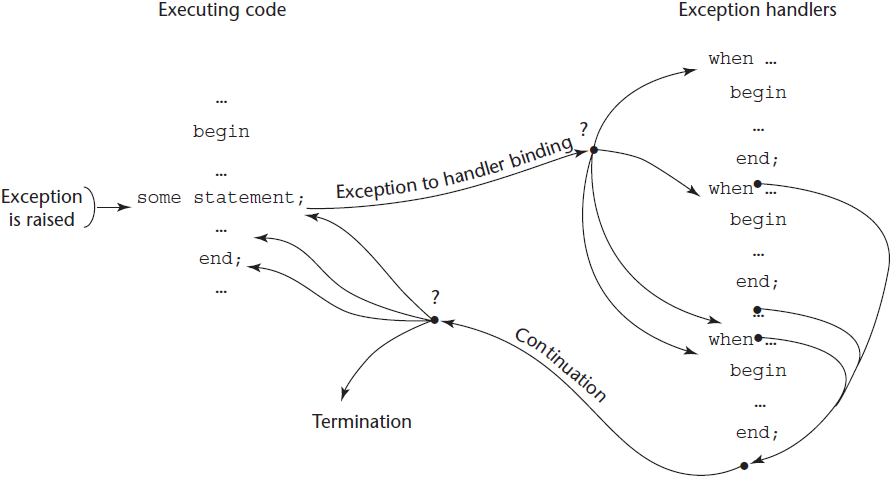 Figure: Exception-handling control flow
[Speaker Notes: An issue that is related to the binding of an exception to an exception handler is whether information about the exception is made available to the handler.
After an exception handler executes, either control can transfer to somewhere in the program outside of the handler code or program execution can simply terminate.
We term this the question of control continuation after handler execution, or simply continuation. Termination is obviously the simplest choice, and in many error exception conditions, the best.
However, in other situations, particularly those associated with unusual but not erroneous events, the choice of continuing execution is best. This design is called resumption.
The two issues of binding of exceptions to handlers and continuation are illustrated in Figure above.
When exception handling is included, a subprogram’s execution can terminate in two ways: when its execution is complete or when it encounters an exception.
In some situations, it is necessary to complete some computation regardless of how subprogram execution  terminates. The ability to specify such a computation is called finalization. The choice of whether to support finalization is obviously a design issue for exception handling.
Another design issue is the following: If users are allowed to define exceptions, how are these exceptions specified?
The usual answer is to require that they be declared in the specification parts of the program units in which they can be raised. The scope of a declared exception is usually the scope of the program unit that contains the declaration.]
Exception HandlingDesign Issues
Summarization = design issues
H? & where exception handlers specified & wh? - - their scope?
H? - - an exception occurrence bound  an exception handler?
Can information about an exception be passed  the handler?
Where does execution continue, if at all, after an exception handler completes its execution?  (Question = continuation | resumption)
Is some form = finalization provided?
H? r user-defined exceptions specified?
If there r predefined exceptions
should there be default exception handlers  programs that provide their own?
Can predefined exceptions be explicitly raised?
r hardware-detectable errors treated as exceptions?
r there any predefined exceptions?
Should it be possible  disable predefined exceptions?
[Speaker Notes: The exception-handling design issues can be summarized as follows:
How and where are exception handlers specified, and what is their scope?
How is an exception occurrence bound to an exception handler?
Can information about an exception be passed to the handler?
Where does execution continue, if at all, after an exception handler completes its execution? (This is the question of continuation or resumption.)
Is some form of finalization provided?
How are user-defined exceptions specified?
If there are predefined exceptions, should there be default exception handlers for programs that do not provide their own?
Can predefined exceptions be explicitly raised?
Are hardware-detectable errors treated as exceptions that may be handled?
Are there any predefined exceptions?
Should it be possible to disable predefined exceptions?]
Exception Handling in AdaException Handlers
Powerful tool
construct reliable s/w systems
based on the good parts = exception-handling design = 2 earlier languages w exception handling – PL/I & CLU.
Exception Handlers:
r local  code in which exception c raised
General form:
when exception_choice {| exception_choice} => statement_sequence
usual form = an exception clause
begin
-- the block or unit body --
exception
when exception_name1 =>
-- first handler --
when exception_name2 =>
-- second handler --
-- other handlers --
End;
[Speaker Notes: Exception handling in Ada is a powerful tool for constructing more reliable software systems. It is based on the good parts of the exception-handling design of two earlier languages with exception handling—PL/I and CLU (CLU is a programming language created at the Massachusetts Institute of Technology (MIT) by Barbara Liskov and her students between 1974 and 1975. The syntax of CLU was based on ALGOL. The key addition was the concept of a cluster, CLU's type extension system and the root of the language's name (CLUster). Clusters correspond generally to the concept of a "class" in an OO language, and have similar syntax.).
Exception Handlers:
Ada exception handlers are often local to the code in which the exception can be raised (although they can be propagated to other program units). Because this provides them with the same referencing environment, parameters for handlers are not necessary and are not allowed.
Therefore, if an exception is handled in a unit different from the unit that raised the exception, no information about the exception can be passed to the handler. Exception handlers have the following general form, given here in EBNF (Extended Backus Naur Form):
when exception_choice {| exception_choice} => statement_sequence
Recall that the braces are meta symbols that mean that what they contain may be left out or repeated any number of times. The exception_choice has the form:
exception_name | others
The exception_name indicates a particular exception that this handler is meant to handle. The statement sequence is the handler body. The reserved word others indicates that the handler is meant to handle any exceptions not named in any other local handler.
Exception handlers can be included in blocks or in the bodies of subprograms, packages, or tasks. Regardless of the block or unit in which they appear, handlers are gathered together in an exception clause, which must be placed at the end of the block or unit. For example, the usual form of an exception clause is shown above.]
Exception Handling in AdaBinding Exceptions to Handlers
Block | unit raises exception +des handler
Statically bound  handler
Block | unit raise exception handler
Propagated  other block | unit
Exception raised in procedure & has handler
implicitly propagated  calling program unit at the point = call
[Speaker Notes: When the block or unit that raises an exception includes a handler for that exception, the exception is statically bound to that handler. If an exception is raised in a block or unit that does not have a handler for that particular exception, the exception is propagated (meaning spread) to some other block or unit. The way exceptions are propagated depends on the program entity in which the exception occurs.
When an exception is raised in a procedure, whether in the elaboration of its declarations or in the execution of its body, and the procedure has no handler for it, the exception is implicitly propagated to the calling program unit at the point of the call.
If the calling unit to which an exception has been propagated also has no handler for the exception, it is again propagated to that unit’s caller. This continues, if necessary, to the main procedure, which is the dynamic root of every Ada program. If an exception is propagated to the main procedure and a handler is still not found, the program is terminated.
In the realm (meaning domain or field) of exception handling, an Ada block is considered to be a parameter less procedure that is “called” by its parent block when execution control reaches the block’s first statement.
When an exception is raised in a block, in either its declarations or executable statements, and the block has no handler for it, the exception is propagated to the next larger enclosing static scope, which is the code that “called” it. The point to which the exception is propagated is just after the end of the block in which it occurred, which is its “return” point.]
Exception Handling in AdaContinuation
In Ada
Block | unit raises exception along w all units  w?
Exception was propagated – handle it - - always terminated
Control never returns implicitly  raising block | unit after exception handled
Other design choices:
4 exceptions defined in default package standard:
Constraint_Error
Raised – array subscript - - out = range
Program_Error
Raised – attempt  call subprogram, activate a task
Storage_Error
Raised wn? Dynamic storage allocated  task exceeded
Tasking_Error
Raised wn? exceptions arise during intertask communication
[Speaker Notes: In Ada, the block or unit that raises an exception, along with all units to which (w?) the exception was propagated but that did not handle it, is always terminated.
Control never returns implicitly to the raising block or unit after the exception is handled. Control simply continues after the exception clause, which is always at the end of a block or unit. This causes an immediate return to a higher level of control.
When deciding where execution would continue after exception handler execution was completed in a program unit, the Ada design team had little choice, because the requirements specification for Ada (Department of Defense, 1980a (meaning act of 1980)), clearly states that program units that raise exceptions cannot be continued or resumed.
Other Design Choices:
There are four exceptions that are defined in the default package, Standard:
Constraint_Error: raise upon an attempt to violate a range constraint, an index constraint
Program_Error: raised upon an attempt to call a subprogram, to activate a task
Storage_Error: raised when the dynamic storage allocated to a task is exceeded
Tasking_Error: raised when exceptions arise during intertask communication
Each of these is actually a category of exceptions. For example, the exception Constraint_Error is raised when an array subscript is out of range. 
In addition to the exceptions defined in  Standard, other predefined packages define other exceptions.
For example, Ada.Text_IO defines the End_Error exception.
User-defined exceptions are defined with the following declaration form:
exception_name_list : exception
Such exceptions are treated exactly as predefined exceptions, except that they must be raised explicitly.
There are default handlers for the predefined exceptions, all of which result in program termination. Exceptions are explicitly raised with the raise statement, which has the general form: raise [exception_name]
The only place a raise statement can appear without naming an exception is within an exception handler. 
In that case, it reraises the same exception that caused execution of the handler. This has the effect of propagating the exception according to the propagation rules stated previously. 
A raise in an exception handler is useful when one wishes to print an error message where an exception is raised but handle the exception elsewhere.]
Exception Handling in AdaEvaluation
Problems in exception handling (Ada):
Propagation model
Inadequacy = exception handling  tasks
Exception handling extended  deal w new constructs (Ada95 supports OOP)
[Speaker Notes: There are several problems with Ada’s exception handling. One problem is the propagation model, which allows exceptions to be propagated to an outer scope in which the exception is not visible. Also, it is not always possible to determine the origin of propagated exceptions.
Another problem is the inadequacy of exception handling for tasks. For example, a task that raises an exception but does not handle it simply dies.
Finally, when support for object-oriented programming was added in Ada 95, its exception handling was not extended to deal with the new constructs. For example, when several objects of a class are created and used in a block and one of them propagates an exception, it is impossible to determine which one raised the exception.]
Exception Handling in C++Exception Handlers
exception handling = C++ 
accepted by the ANSI C++ standardization committee (1990)
Design - - based on exception handling = CLU, Ada & ML
Difference (C++ & Ada)
Absence = exceptions (predefined)
Scope  exception handlers
Ada – prog. units | blocks
C++ – special construct introduces w reserved word try
[Speaker Notes: The exception handling of C++ was accepted by the ANSI C++ standardization committee in 1990 and subsequently found its way into C++ implementations. The design is based in part on the exception handling of CLU, Ada, and ML.
One major difference between the exception handling of C++ and that of Ada is the absence of predefined exceptions in C++. Thus, in C++, exceptions are user or library defined and explicitly raised.
we saw that Ada uses program units or blocks to specify the scope for exception handlers. C++ uses a special construct that is introduced with the reserved word try for this purpose. A try construct includes a compound statement called the try clause and a list of exception handlers. 
The compound statement defines the scope of the following handlers. The general form of this construct is:
try {
//** Code that might raise an exception
}
catch(formal parameter) {
//** A handler body
}
. . .
catch(formal parameter) {
//** A handler body
}
Each catch function is an exception handler. A catch function can have only a single formal parameter, which is similar to a formal parameter in a function definition in C++, including the possibility of it being an ellipsis (meaning C++ provides a special specifier known as ellipsis to be able to pass a variable number of parameters to a function) (. . .).
A handler with an ellipsis formal parameter is the catch-all handler; it is enacted for any raised exception if no appropriate handler was found.]
Exception Handling in C++Binding Exception Handlers
C++ exceptions
raised only by explicit stmt throw
General form:
throw [expression];
[expression]
Meta symbol specifies optional
Type = throw expression selects particular handler (matching type formal parameter)
means
Formal parameter = type T, const T, T& or const T&
Matches throw in expression type
[Speaker Notes: C++ exceptions are raised only by the explicit statement throw, whose general form in EBNF is
throw [expression];
The brackets here are meta symbols used to specify that the expression is optional. A throw without an operand can appear only in a handler. When it appears there, it reraises the exception, which is then handled elsewhere. This effect is exactly as with Ada.
The type of the throw expression selects the particular handler, which of course must have a “matching” type formal parameter. In this case, matching means the following: A handler with a formal parameter of type T, const T, T& (a reference to an object of type T), or const T& matches a throw with an expression of type T. In the case where T is a class, a handler whose parameter is type T or any class that is an ancestor of T matches.
An exception raised in a try clause causes an immediate end to the execution of the in that try clause. The search for a matching handler begins with the handlers that immediately follow the try clause.
The matching process is done sequentially on the handlers until a match is found. This means that if any other match precedes an exactly matching handler, the exactly matching handler will not be used.
Therefore, handlers for specific exceptions are placed at the top of the list, followed by more generic handlers. The last handler is often one with an ellipsis (. . .) formal parameter, which matches any exception. This would guarantee that all exceptions were caught.
If an exception is raised in a try clause and there is no matching handler associated with that try clause, the exception is propagated. If the try clause is nested inside another try clause, the exception is propagated to the handlers associated with the outer try clause. If none of the enclosing try clauses yields a matching handler, the exception is propagated to the caller of the function in which it was raised. If the call to the function was not in a try clause, the exception is propagated to that function’s caller. If no matching handler is found in the program through this propagation process, the default handler is called.]
Exception Handling in C++Continuation, Other Design Choices
Continuation:
Handler completed its execution
control flows 
1st stmt following try construct 
handler may reraise an exception
Using throw w out an expression, in which case that exception - - propagated
Other design choices:
C++ exception handling - - simple
Only user-defined exceptions & specified
Default exception handler
Unexpected
Action  terminate prog.
Catches all exceptions caught by prog.
Replaced by user-defined handler
Example Prog. Page No. 646-647 10th edition Concepts of programming languages by Sebesta
[Speaker Notes: After a handler has completed its execution, control flows to the first statement following the try construct (the statement immediately after the last handler in the sequence of handlers of which it is an element). A handler may reraise an exception, using a throw without an expression, in which case that exception is propagated.
Other Design Choices:
The exception handling of C++ is simple. There are only user-defined exceptions, and they are not specified (though they might be declared as new classes). There is a default exception handler, unexpected, whose only action is to terminate the program.
This handler catches all exceptions not caught by the program. It can be replaced by a user-defined handler. The replacement handler must be a function that returns void and takes no parameters. The replacement function is set by assigning its name to set_terminate. Exceptions cannot be disabled.
A C++ function can list the types of the exceptions (the types of the throw expressions) that it could raise. This is done by attaching the reserved word throw, followed by a parenthesized list of these types, to the function header. For example,
int fun() throw (int, char *) { . . . }
specifies that the function fun could raise exceptions of type int and char * but no others. The purpose of the throw clause is to notify users of the function what exceptions might be raised by the function. 
The throw clause is in effect a contract between the function and its callers. It guarantees that no other exception will be raised in the function. If the function does throw some unlisted exception, the program will be terminated. Note that the compiler ignores throw clauses.
If the types in the throw clause are classes, then the function can raise any exception that is derived from the listed classes.
If a function header has a throw clause and raises an exception that is not listed in the throw clause and is not derived from a class listed there, the default handler is called. Note that this error cannot be detected at compile time.]
Exception Handling in Javaclasses of Exceptions
All Java exceptions r objects = classes 
Descendants = Throwable class
Java system +des 2 predefined exception classes
Subclasses = Throwable
Error & Exception
Error class & its descendants
Related  errors
thrown by java run-time system (running out = heap)
These exceptions r:
never thrown by User prog.’s & never handled
2 system defined direct descendants = exception:
RuntimeException
IOException
[Speaker Notes: Java’s exception handling is based on that of C++, but it is designed to be more in line with the object-oriented language paradigm. Furthermore, Java includes a collection of predefined exceptions that are implicitly raised by the Java Virtual Machine ( JVM).
Classes of Exceptions:
All Java exceptions are objects of classes that are descendants (meaning family | వారసులు) of the Throwable class. The Java system includes two predefined exception classes that are subclasses of Throwable: Error and Exception.
The Error class and its descendants are related to errors that are thrown by the Java run-time system, such as running out of heap memory. These exceptions are never thrown by user programs, and they should never be handled there.
There are two system-defined direct descendants of Exception: RuntimeException & IOException. As its name indicates, IOException is thrown when an error has occurred in an input or output operation, all of which are defined as methods in the various classes defined in the package java.io.
There are predefined classes that are descendants of RuntimeException. In most cases, RuntimeException is thrown (by the JVM) when a user program causes an error. For example, ArrayIndexOutOfBoundsException, which is defined in java.util, is a commonly thrown exception that descends from RuntimeException.
Another commonly thrown exception that descends from RuntimeException is NullPointer Exception. User programs can define their own exception classes. The convention in Java is that user-defined exceptions are subclasses of Exception.]
Exception Handling in JavaException Handlers, Binding Exceptions to Handlers
exception handlers = Java
Similar C++
Difference
Every catch – parameter (must)
Class = parameter m descendant = predefined class Throwable
Binding Exceptions to Handlers:
similar  C++
[Speaker Notes: The exception handlers of Java have the same form as those of C++, except that every catch must have a parameter and the class of the parameter must be a descendant of the predefined class Throwable. 
The syntax of the try construct in Java is exactly as that of C++, except for the finally clause.
Throwing an exception is quite simple. An instance of the exception class is given as the operand of the throw statement. For example, suppose we define an exception named MyException as
class MyException extends Exception {
public MyException() {}
public MyException(String message) {
super (message);
}	}
This exception can be thrown with
throw new MyException();
The creation of the instance of the exception for the throw could be done separately from the throw statement, as in 
MyException myExceptionObject = new MyException();
. . .
throw myExceptionObject;
One of the two constructors we have included in our new class has no parameter and the other has a String object parameter that it sends to the superclass (Exception), which displays it. Therefore, our new exception could be thrown with
throw new MyException("a message to specify the location of the error");
The binding of exceptions to handlers in Java is similar to that of C++. If an exception is thrown in the compound statement of a try construct, it is bound to the first handler (catch function) immediately following the try clause whose parameter is the same class as the thrown object, or an ancestor of it. If a matching handler is found, the throw is bound to it and it is executed.
Exceptions can be handled and then rethrown by including a throw statement without an operand at the end of the handler.
The newly thrown exception will not be handled in the same try where it was originally thrown, so looping is not a concern. This rethrowing is usually done when some local action is useful, but further handling by an enclosing try clause or a try clause in the caller is necessary.
A throw statement in a handler could also throw some exception other than the one that transferred control to this handler. 
To ensure that exceptions that can be thrown in a try clause are always handled in a method, a special handler can be written that matches all exceptions that are derived from Exception simply by defining the handler with an Exception type parameter, as in
catch (Exception genericObject) {
. . .
}]
Exception Handling in JavaOther Design Choices
During prog. execution
Java run-time system stores class name = every object
getClass()
Get object that stores class name (getName())
we can
Retrieve name = class = actual parameter  throw stmt that caused handler’s execution
Example:
genericObject.getClass().getName()
[Speaker Notes: During program execution, the Java run-time system stores the class name of every object in the program. The method getClass can be used to get an object that stores the class name, which itself can be gotten with the getName method. So, we can retrieve the name of the class of the actual parameter from the throw statement that caused the handler’s execution. For the handler shown in previous slide, this is done with
genericObject.getClass().getName()
In addition, the message associated with the parameter object, which is created by the constructor, can be gotten with
genericObject.getMessage()
Furthermore, in the case of user-defined exceptions, the thrown object could include any number of data fields that might be useful in the handler.
The throws clause of Java has the appearance and placement (in a program) that is similar to that of the throw specification of C++. However, the semantics of throws is somewhat different from that of the C++ throw clause.
The appearance of an exception class name in the throws clause of a Java method specifies that that exception class or any of its descendant exception classes can be thrown but not handled by the method.
Exceptions of class Error and RuntimeException and their descendants are called unchecked exceptions. All other exceptions are called checked exceptions. Unchecked exceptions are never a concern of the compiler. However, the compiler ensures that all checked exceptions a method can throw are either listed in its throws clause or handled in the method. Note that checking this at compile time differs from C++, in which it is done at run time.
The reason why exceptions of the classes Error and RuntimeException and their descendants are unchecked is that any method could throw them.]
Exception Handling in JavaOther Design Choices
During prog. execution
Java run-time system stores class name = every object
getClass()
Get object that stores class name (getName())
we can
Retrieve name = class = actual parameter  throw stmt that caused handler’s execution
Example:
genericObject.getClass().getName()
[Speaker Notes: As is the case with C++, a method cannot declare more exceptions in its throws clause than the method it overrides, though it may declare fewer. So if a method has no throws clause, neither can any method that overrides it. A method can throw any exception listed in its throws clause, along with any of its descendant classes. 
A method that does not directly throw a particular exception, but calls another method that could throw that exception, must list the exception in its throws clause.
A method that does not include a throws clause cannot propagate any checked exception. Recall that in C++, a function without a throw clause can throw any exception.
A method that calls a method that lists a particular checked exception in its throws clause has three alternatives for dealing with that exception:
it can catch the exception and handle it.
it can catch the exception and throw an exception that is listed in its own throws clause.
it could declare the exception in its own throws clause and not handle it, which effectively propagates the exception to an enclosing try clause, if there is one, or to the method’s caller, if there is no enclosing try clause.
There are no default exception handlers, and it is not possible to disable exceptions. Continuation in Java is exactly as in C++.
Example Program: Concepts of programming languages – Sebesta – 10th edition page number: 651 & 652]
Exception Handling in JavaThe finally Clause
Some situations 
process m executed regardless = whether
try clause throws an exception &
thrown exception - - caught in a method
The finally clause was designed 
Placed 
end = list = handlers 
finally clause appear as:
try {
. . .
}
catch (. . .) {
. . .
}
. . . //** More handlers
finally {
. . .
}
[Speaker Notes: There are some situations in which a process must be executed regardless of whether a try clause throws an exception and regardless of whether a thrown exception is caught in a method. One example of such a situation is a file that must be closed. Another is if the method has some external resource that must be freed in the method regardless of how the execution of the method terminates.
The finally clause was designed for these kinds of needs. A finally clause is placed at the end of the list of handlers just after a complete try construct. In general, the try construct and its finally clause appear as
try {
. . .
}
catch (. . .) {
. . .
}
. . . //** More handlers
finally {
. . .
}
The semantics of this construct is as follows:
If the try clause throws no exceptions, the finally clause is executed before execution continues after the try construct.
If the try clause throws an exception and it is caught by a following handler, the finally clause is executed after the handler completes its execution.
If the try clause throws an exception but it is not caught by a handler following the try construct, the finally clause is executed before the exception is propagated.
A try construct with no exception handlers can be followed by a finally clause. This makes sense, of course, only if the compound statement has a throw, break, continue, or return statement.
Its purpose in these cases is the same as when it is used with exception handling. For example, consider the following:
try {
for (index = 0; index < 100; index++) {
. . .
if (. . . ) {
return;
} //** end of if
. . .
} //** end of for
} //** end of try clause
finally {
. . .
} //** end of try construct
The finally clause here will be executed, regardless of whether the return terminates the loop or it ends normally.]
Exception Handling in JavaEvaluation
Java mechanisms  exception handling r improvements over C++
C++ prog. throw any type defined in prog. | by system
Java only objects
Instances = Throwable | some class that descends  it c thrown
C++ prog. unit does +de throw clause
throw any exception
Java method does +de throws clause
throw any check exception that it handle
[Speaker Notes: The Java mechanisms for exception handling are an improvement over the C++ version on which they are based.
First, a C++ program can throw any type defined in the program or by the system. In Java, only objects that are instances of Throwable or some class that descends from it can be thrown. This separates the objects that can be thrown from all of the other objects (and nonobjects) that inhabit a program. What significance can be attached to an exception that causes an int value to be thrown?
Second, a C++ program unit that does not include a throw clause can throw any exception, which tells the reader nothing. A Java method that does not include a throws clause cannot throw any checked exception that it does not handle. Therefore, the reader of a Java method knows from its header what exceptions it could throw but does not handle. A C++ compiler ignores throw clauses, but a Java compiler ensures that all exceptions that a method can throw are listed in its throws clause.
Third, the addition of the finally clause is a great convenience in certain situations. It allows cleanup kinds of actions to take place regardless of how a compound statement terminated. 
Finally, the Java run-time system implicitly throws a variety of predefined exceptions, such as for array indices out of range and dereferencing null references, which can be handled by any user program. A C++ program can handle only those exceptions that it explicitly throws (or that are thrown by library classes it uses).]